Litigants in Person and the Family Court: The Accessibility of Private Family Justice After LASPO
Jess Mant
Lecturer in Law
School of Law and Politics, Cardiff University
@JessMant1
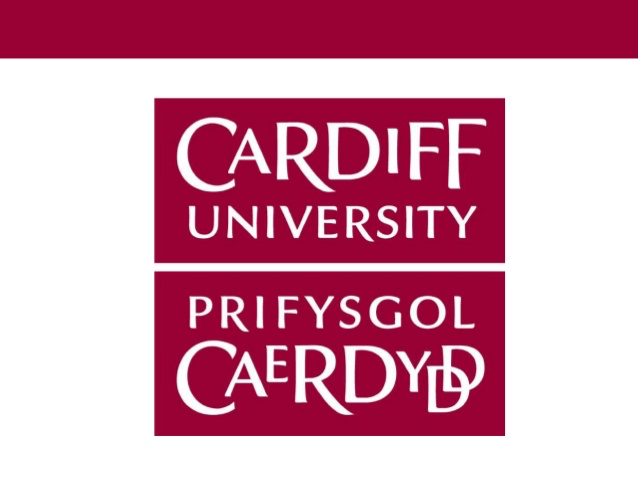 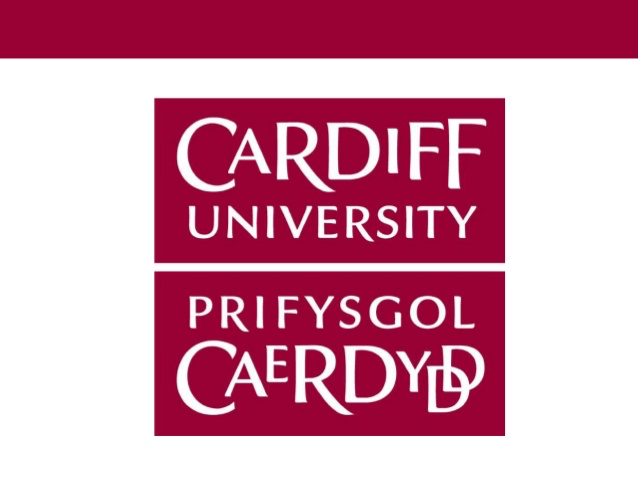 Family Law and LASPO
Self-Representation is the new norm in Post-LASPO private family proceedings – 81% of hearings involve at least one LIP (FCSQ Jan– March 2018).

LIPs who are no longer eligible for legal aid are now coming to court with a diverse range of backgrounds, circumstances and needs, including (but not limited to):
Domestic abuse
Learning difficulties
Mental and physical health conditions
Disabilities
Isolation
Poverty or lack of access to resources
Precarious working/ living arrangements
Caring responsibilities
And many more…
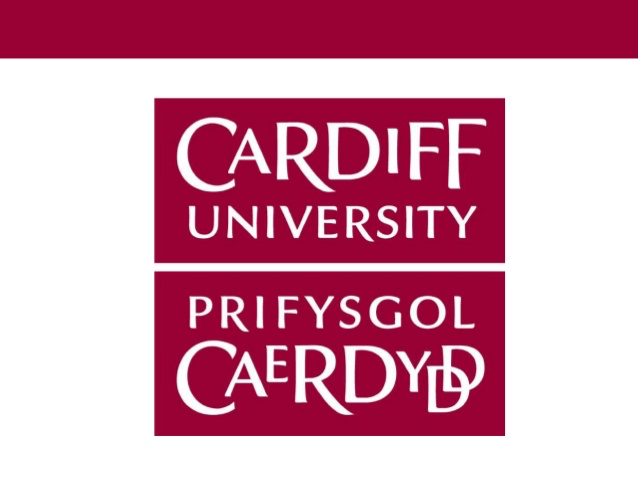 The Research Project
23 interviews with LIPs about their experiences of the private family court process, focusing on:
B) How did they perceive these experiences?
A) What problems did they experience?
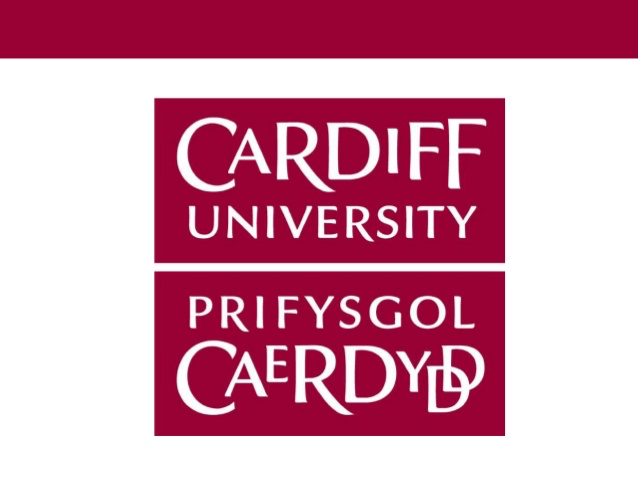 Applying to Court
‘There is some help, but you really have to push to find it, it isn’t readily available – like it doesn’t come with the court papers. You have to go find it yourself, and the face-to-face advice you get is limited to the odd half hour or just 20 minutes.’
Ikraa
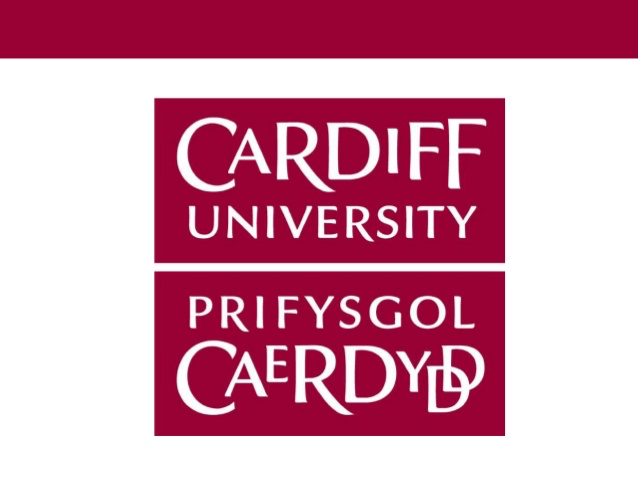 Applying to Court
Issues:
 Finding relevant forms (or a PSU to assist)

 Understanding court forms

 Extracting ‘legally relevant’ information
Compounded by:
 Geographic location

 Being time poor – caring responsibilities, working arrangements

 Learning difficulties/disabilities

 Emotional context of family breakdown
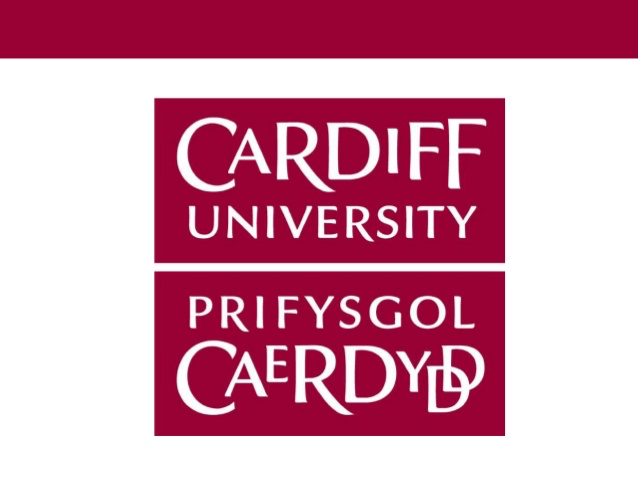 In Court: Advocacy
‘It’s like a circus act – you’ve got the judge there judging how well we’re all performing, it’s like the X factor…the barrister does this all the time, he’s been put in situations like this loads of times, he knows how to act, but your performance is judged to the same standard.’
Maxine
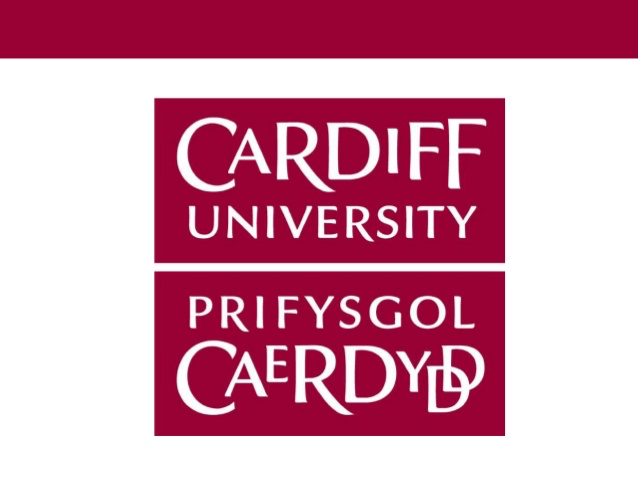 In Court: Advocacy
Issues:
 Goal-oriented nature of speaking

Time-constrained opportunities to speak

Responding to the other side (‘thinking on your feet’)
Compounded By:
 Learning difficulties/disabilities

 Domestic abuse

 Educational and professional experiences
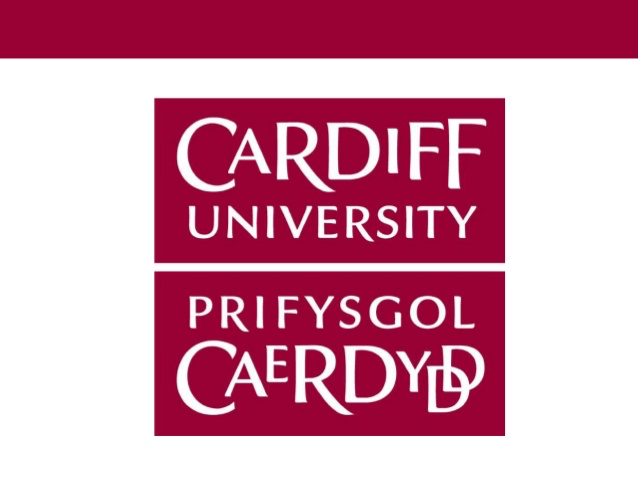 In Court: Legal Conversations
‘They would talk among themselves in legal-type language, and I was just sat there waiting for it to be translated, but you don’t know what they said at first, or if they’re saying all of it to you.’
Grace


‘There is a mask over their conversations – something is happening on a higher level that you aren’t allowed to know and you can’t control.’
Jon
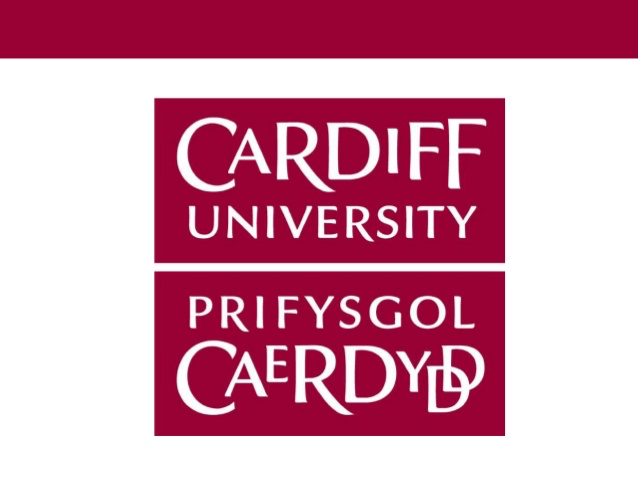 In Court: Legal Conversations
Issues:
 Waiting for things to be translated 

 Unable to contribute first-hand to ‘legal’ conversations

 Exclusion from significant parts of the hearing
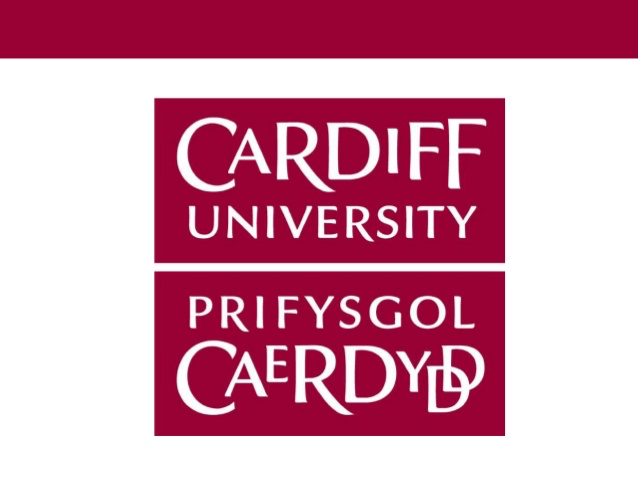 Perceptions of the Court Process: Powerlessness
‘I just felt nobody was listening, because they don’t have enough time there and then, they just want to make a decision. I was going into court with all these people that were out to get me, and the judge was out to get me because the judge wasn’t listening to any of the information I was giving him, so I just felt like I couldn’t win anything.’  
Karen

‘My personal experience is that [the judge] came into the courtroom the very first time, and she had her mind made up already.’ 
Kate
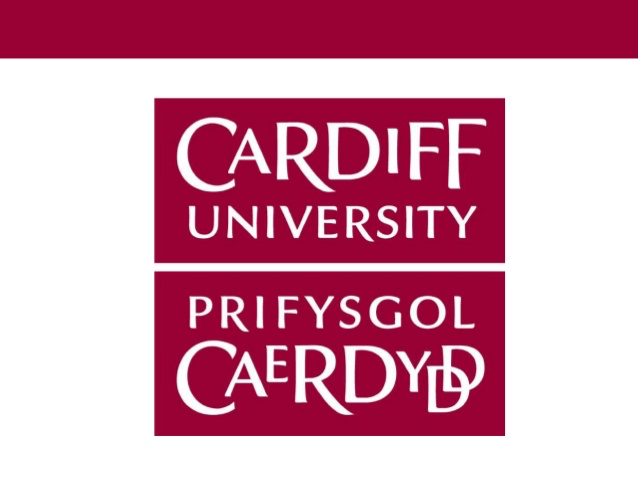 Perceptions of the Court Process: A game of chance
‘When I accidentally said something good, the judge would nod and agree and I’d think, ‘you’ve saved yourself there’ – and I would’ve done by the scruff of my neck. It’s like a game. In fact no, it’s like a game of chess because no one normal understands how to play chess.’ 
Gary
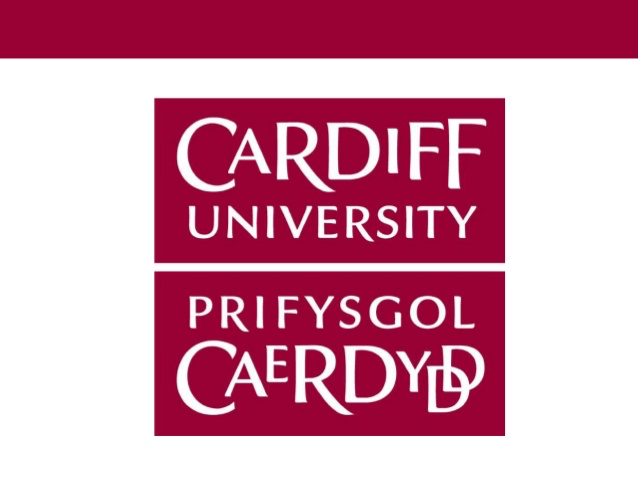 Conclusions
LIPs experience many problems engaging with legal processes, with the consequence of being practically and intellectually excluded from decision-making processes.

 The way in which these problems are experienced is strongly contingent on the circumstances/backgrounds of individual LIPs, and solutions cannot be generalised.

 Many of these problems can only be identified as such from the perspectives of LIPs themselves.